Advising For the Health CareersPresentation to IACACApril 30, 2015
Chuck Hauck, Pre-Medical Coordinator
University of Iowa, Academic Advising Center
Topics
Trends
Shortages in Health Care Professionals/Growth in Health Care Opportunities
Focus on Academic Competencies
Medical College Admissions Test (MCAT) changes
How We Advise
University of Iowa Undergraduate Programs
Health Professions Programs
Recommendations for Your Students
Courses
Activities
InterproFessionalism
Increased collaboration and teamwork
  “Health Care Team”
  Increase in educational partnerships
[Speaker Notes: .]
Competency Driven Education
Described in reports like the “Scientific Foundations of Future Physicians” and “Behavioral and Social Science Foundations for Future Physicians”
Based on the application of knowledge, rather than  memorization
Asks users to apply their knowledge to solve problems
Less didactic, often includes greater (and earlier) clinical exposure (“helix” approach).
MCAT Changes
Old Medical College Admissions Test (MCAT) :  Four Sections
Physical Sciences
Biological Sciences
Verbal Reasoning 
Writing Sample
New Medical College Admissions Test (MCAT):  Four Sections:  
Chemical and Physical Foundations of Biological  Systems
Biological and Biochemical Foundations of Living Systems
Critical Analysis and Reasoning Skills
Psychological, Social and Biological Foundations of Behavior
MCAT ChangES
Biochemistry now interwoven into the science sections
 The Writing Sample has been replaced by new Psychological, Social and Biological Foundations of Behavior section
Undergraduate students will now need preparation in psychology, sociology and biochemistry
Greater emphasis on applying knowledge rather than memorized information 
Exam is significantly longer:   6 hours 15 minutes versus 4 hours 20 minutes.
New score scales:   Old Exam:  1-15.   New Exam: 118-132.  Total Score: 472-528.
Health-Professions Advising at Iowa
Chiropractic Medicine
Dentistry*
Medicine*
Occupational Therapy
Optometry
Pharmacy*
Physical Therapy*
Physician Assistant*
Podiatry
Public Health*
Veterinary Medicine				*Iowa has program
Health-Related Advising (cont’d)
Athletic Training*
Biomedical Engineering*
Child Life*
Health and Human Physiology*
Medical Laboratory Sciences*
Nuclear Medicine Technology*
Nursing*
Radiation Sciences*
Speech and Hearing Science*
Therapeutic Recreation*
Opportunities At Iowa
Advising 
Academic Advising Center,  42 professional staff advisors
Individualized advising: 22 advisors specializing in the pre-health sciences
If pre-professional health science, student stays with advisor through full four years (or longer, if needed) 
Opportunities
Health Sciences campus in close proximity
Opportunity to volunteer at three hospitals and scores of other local sites
Opportunity to do either medically-related or basic-science research at a top 
    research institution
Strong honors program with mentoring opportunities
What to Tell Your Students
Academic
Complete World Language courses in high school
Develop a strong math foundation
Take AP courses if available and if you qualify/are interested
Follow a well-planned and challenging program
Improve study skills and time management skills
Non-Academic
Research health professions/complete a job shadow
Participate in a range of leadership/extracurricular activities
Volunteer (either healthcare setting or non-health care setting) 
Don’t break the law
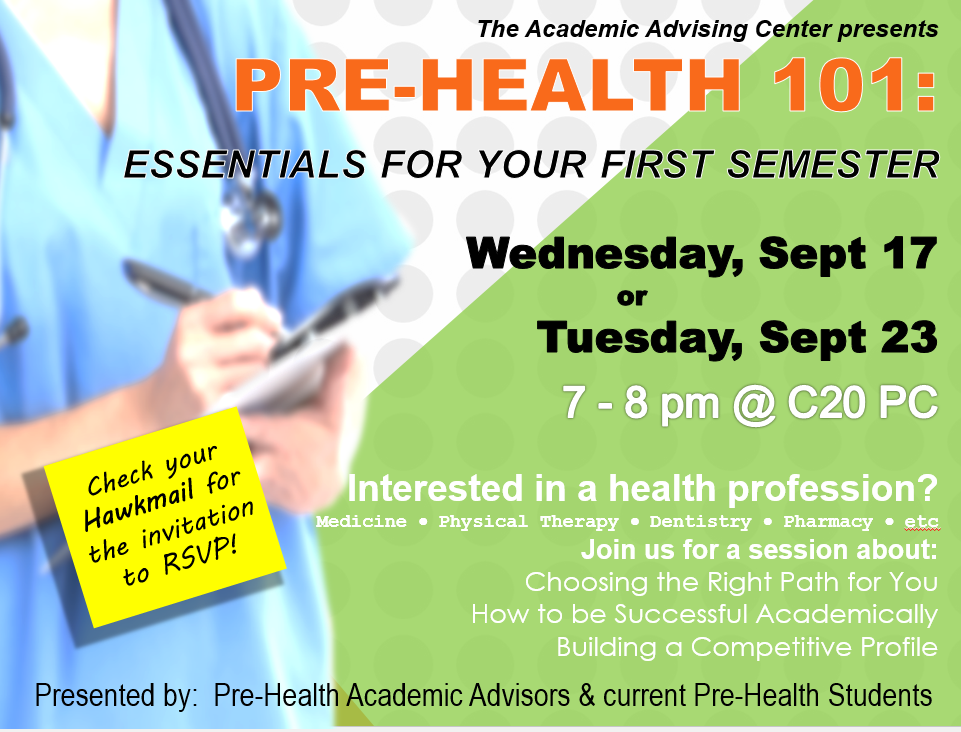 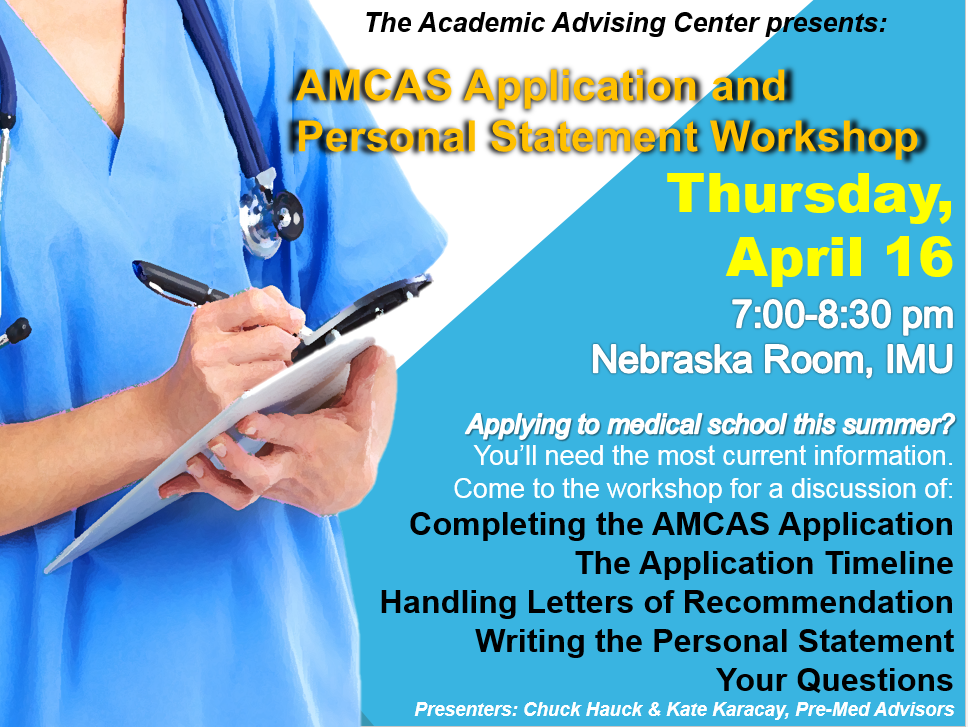